Tema: Emociones y reacciones
Área Académica:  Licenciatura en Ingeniería mecánica   

Profesor(a): Lic. Araceli Lozano Rodríguez 

Periodo: Enero – Julio 2017
Inteligencia emocional
Resumen
La inteligencia emocional es la habilidad que hoy en día se requiere para lograr destacar en los aspectos personales, profesionales, sociales; convirtiéndose en una oportunidad para mejor tu calidad de vida significativamente.  
Abstract
Emotional intelligence is the ability that today is required to achieve social highlight in professional personal aspects; becoming an opportunity to better your quality of life significantly.

Keywords: Emotional intelligence , quality of life
Inteligencia
“La inteligencia emocional es una forma de interactuar con el mundo que tiene muy en cuenta los sentimientos, y engloba habilidades tales como el control de los impulsos, la autoconciencia, la motivación, el entusiasmo, la perseverancia, la empatía, la agilidad mental. Ellas configuran rasgos de carácter como la autodisciplina, la compasión o el altruismo, que resultan indispensables para una buena y creativa adaptación social”. (Goleman, D.)
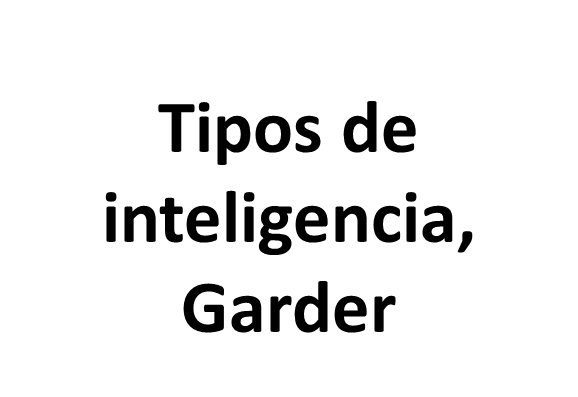 La inteligencia lógica


Inteligencia Lingüística


Inteligencia corporal
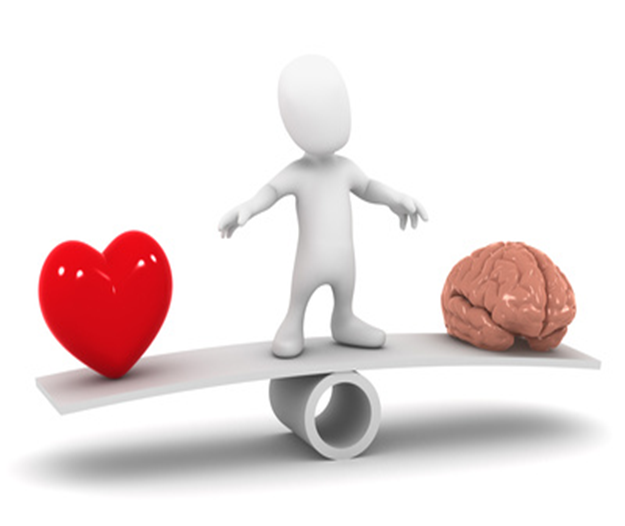 Tipos de inteligencia, Garder
Inteligencia Musical
Inteligencia Naturalista
Tipos de inteligencia, Garder
La inteligencia espacial
Tipos de inteligencia, Garder
Inteligencia Intrapersonal
Inteligencia interpersonal
HABILIDAD EMOCIONAL
PERMITE
Conocer
Interpretar
Enfrentar
Sentimientos ajenos y propios
PARA LOGRAR
Satisfacción
Eficacia
(efecto)
Habilidades mentales (pensamiento)
Inteligencia emocional
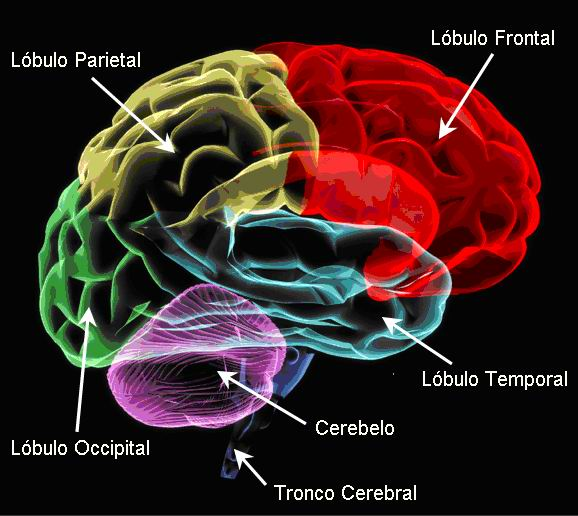 Zona de pensar
Zona de sentir
Zona del comportamiento
Dar nombre a las emociones
Referencias

Goleman, D. (1996). Inteligencia emocional . México : Kairos .